Заданиедля учащихся 2-го года обучения по дополнительной общеразвивающей программе «Мир ритмики» Педагог дополнительного образования Гавриш Н.Д
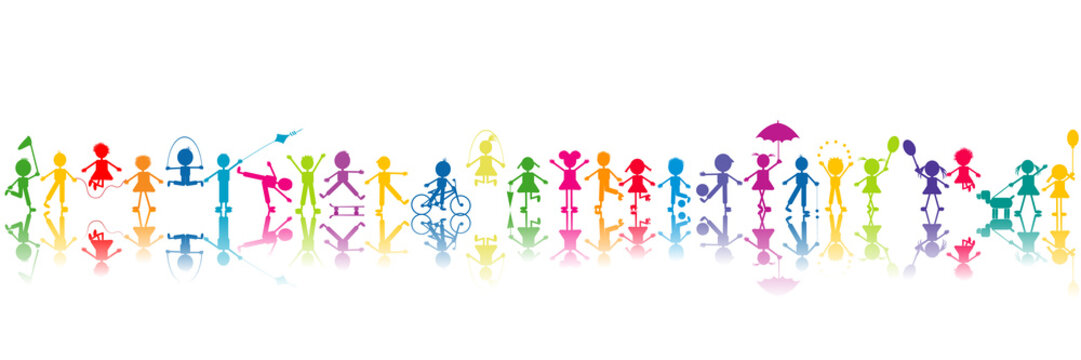 МБУДО «Центр внешкольной работы» 2025 г.
Здравствуйте, дорогие дети и родители!                Давайте вспомним  движение галоп в перед и в сторону1. Чтобы выполнить движение в сторону, детям нужно стать прямо, пятки вместе, носки врозь и чуть присесть. 2. Сделать небольшой прыжок на правую ногу, слегка согнув ее в колене, и присесть после прыжка. 3. На «РАЗ» - левую ногу слегка оторвать от пола, на «ДВА» - приставить ее к правой ноге, немножко присев. 4. Дети выполняют «галоп» начиная движение с правой ноги.          Исполнять галоп нужно небольшими шагами, без стука. Спину и голову нужно держать прямо.
Так же повторим галоп вперед1. Исходное положение — третья позиция.2. Правая нога быстро и резко поднимается вперёд с согнутым коленом.3. Затем сильно ударяется носком о пол.4. Левая нога прыжком приставляется к правой, как бы выталкивая её из следующего шага, корпус и голова держатся прямо. 	Вспомните, как скачет лошадка, и передайте в движении ее образ.
А теперь просмотрите вместе с ребенком упражнение «Лошадка»на видео по ссылке и повторите егоhttps://vk.com/wall-105969399_2884Повторяем несколько раз, стараемся подбивать ножку во время толчка вверх.
Задание Уважаемые родители! Попросите ребенка станцевать галоп, а вы снимите на видео и пришлите мне в группу.  Спасибо за внимание!